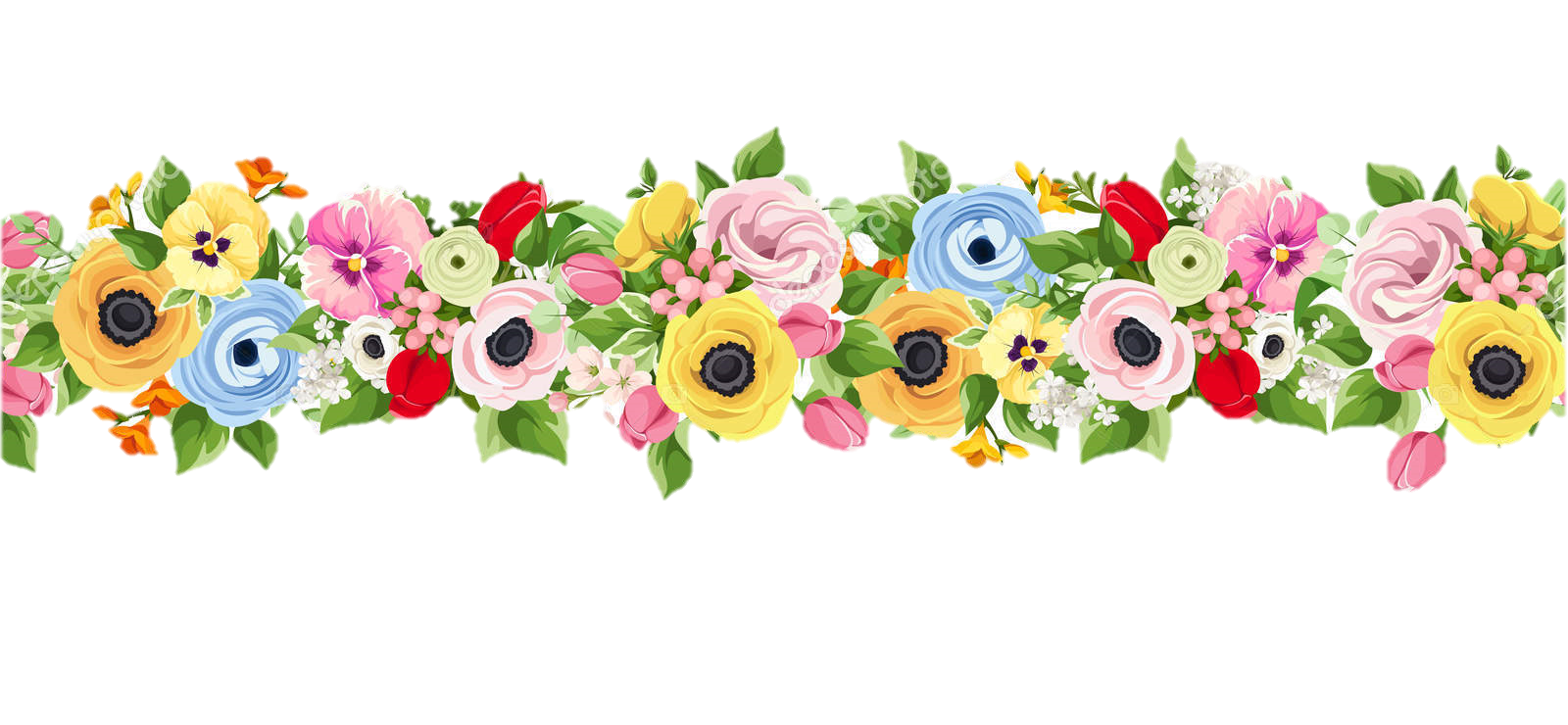 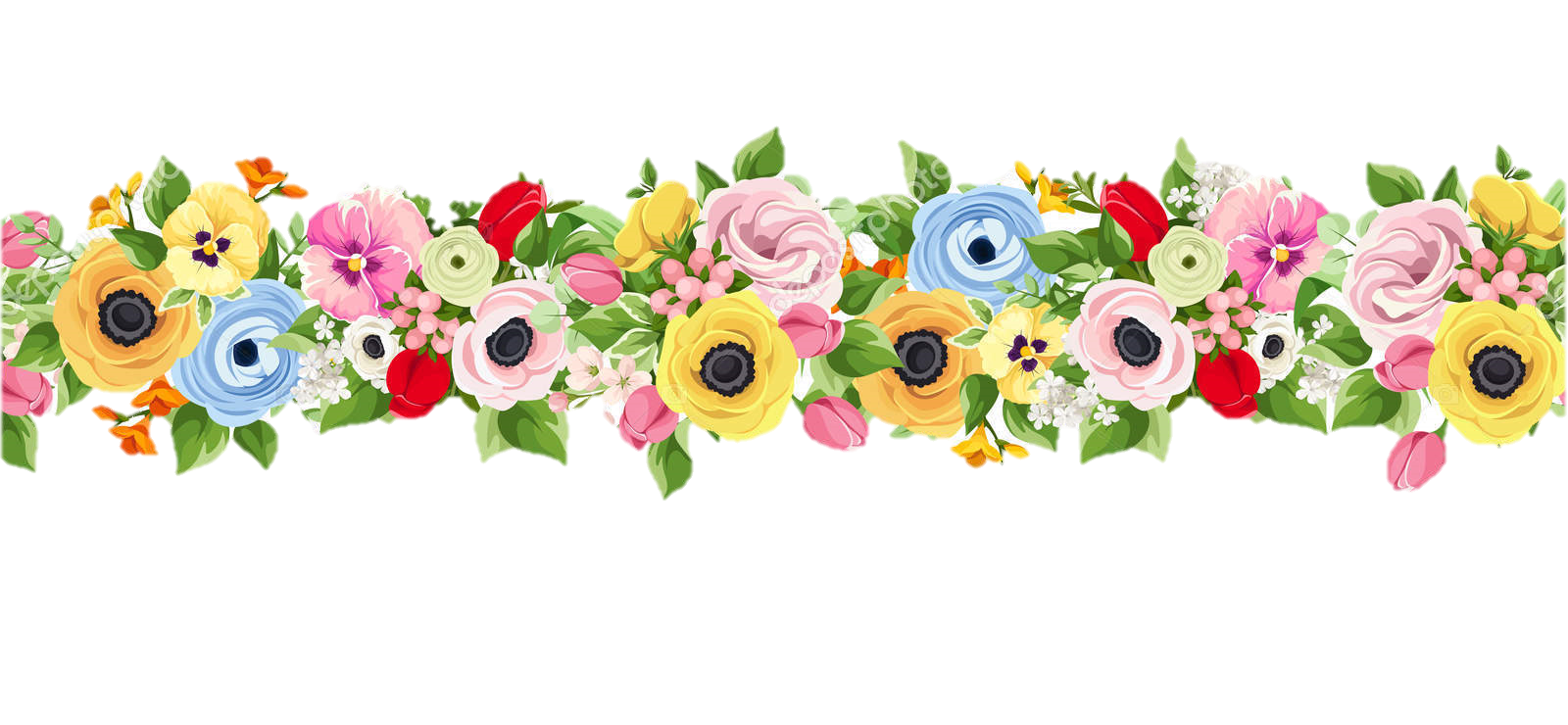 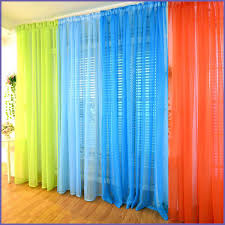 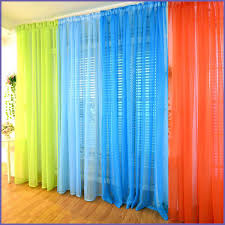 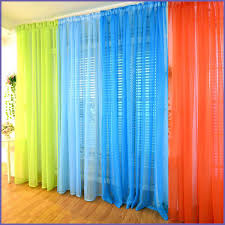 অনলাইন ক্লাসে সবাইকে স্বাগতম
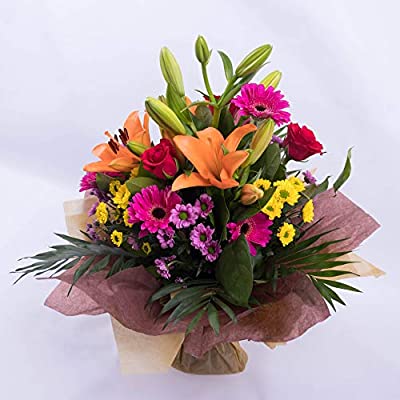 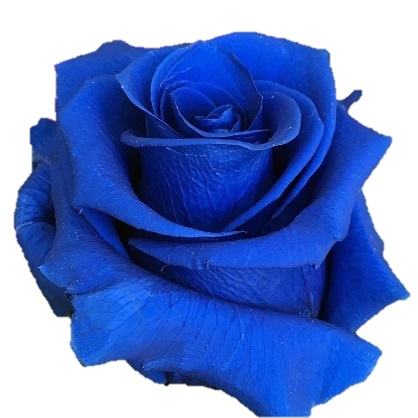 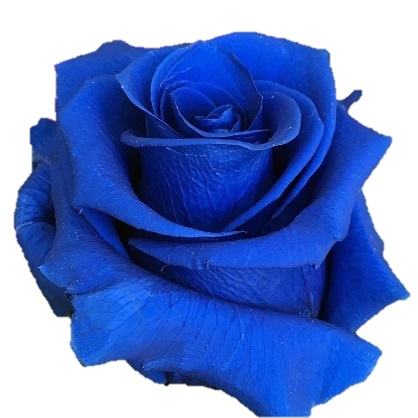 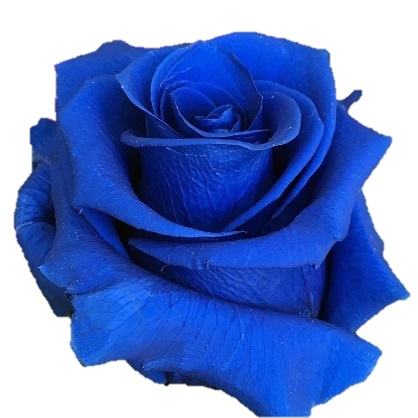 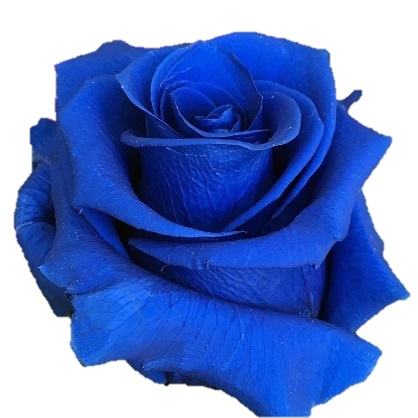 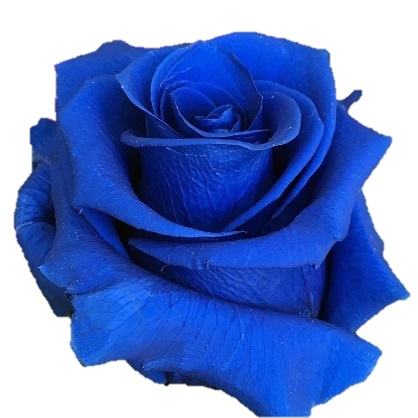 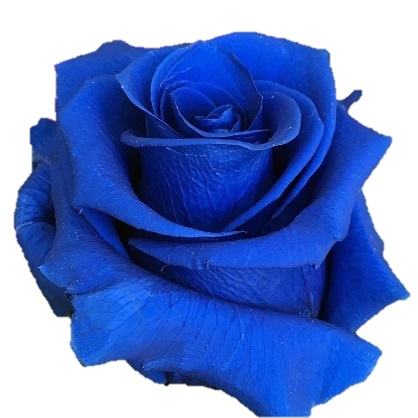 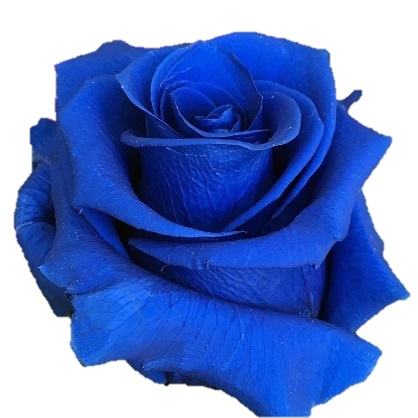 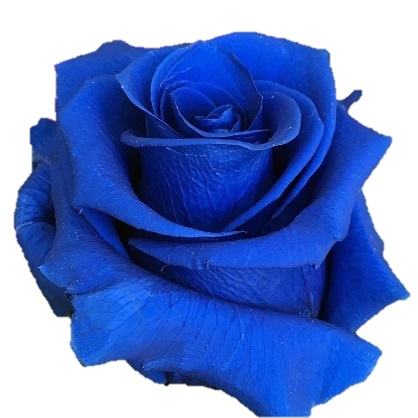 শিক্ষকের পরিচয়
শুকুরজান-জিন্নত আলী আদর্শ উচ্চ বিদ্যালয়।  
সাভার , ঢাকা
মোছাঃ বুলবুলি খাতুন
সহকারী শিক্ষক (ভৌত বিজ্ঞান)           এম.এস.সি (রসায়ন) এম.এড (কারিকুলাম) 
মেইল- bulbuli108404@gmail.com
পাঠ্য বিষয় পরিচয়
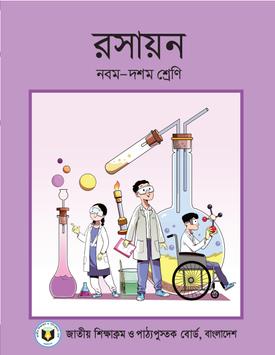 শ্রেনিঃ 9ম-10ম
 বিষয়ঃ রসায়ন 
অধ্যায়ঃ 3য় (পরমানুর গঠন)
পাঠ শিরোনামঃ পরমানুর গঠন 
সময়ঃ৪০মিনিট
নিচের চিত্রটি লক্ষ্য করোঃ
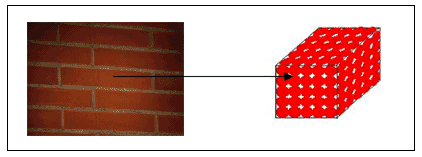 ইটের দেয়াল
নিচের ছবিগুলো লক্ষ্য করঃ
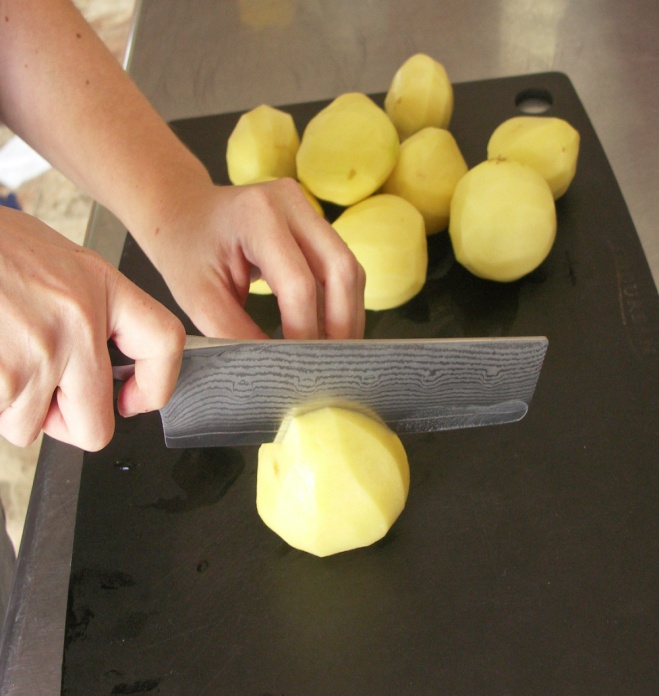 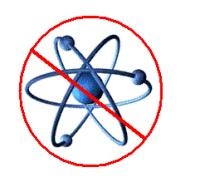 পরমাণু
অবিভাজ্য বস্তু কণা
বস্তু
নিচের ছবিগুলো লক্ষ্য করঃ
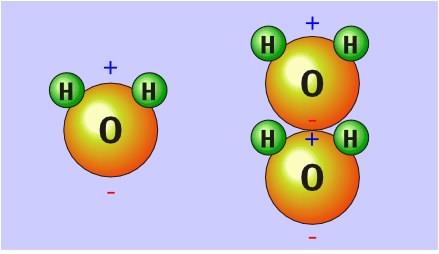 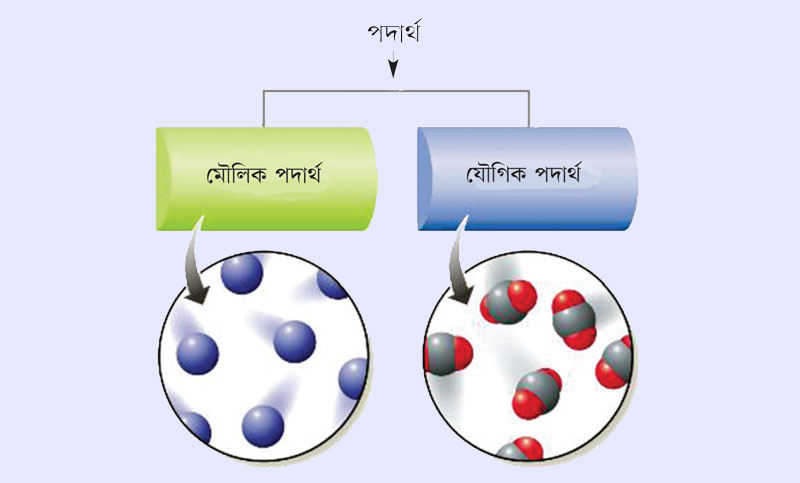 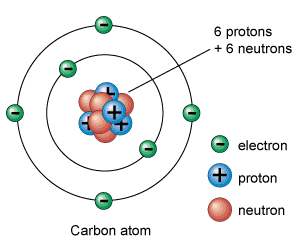 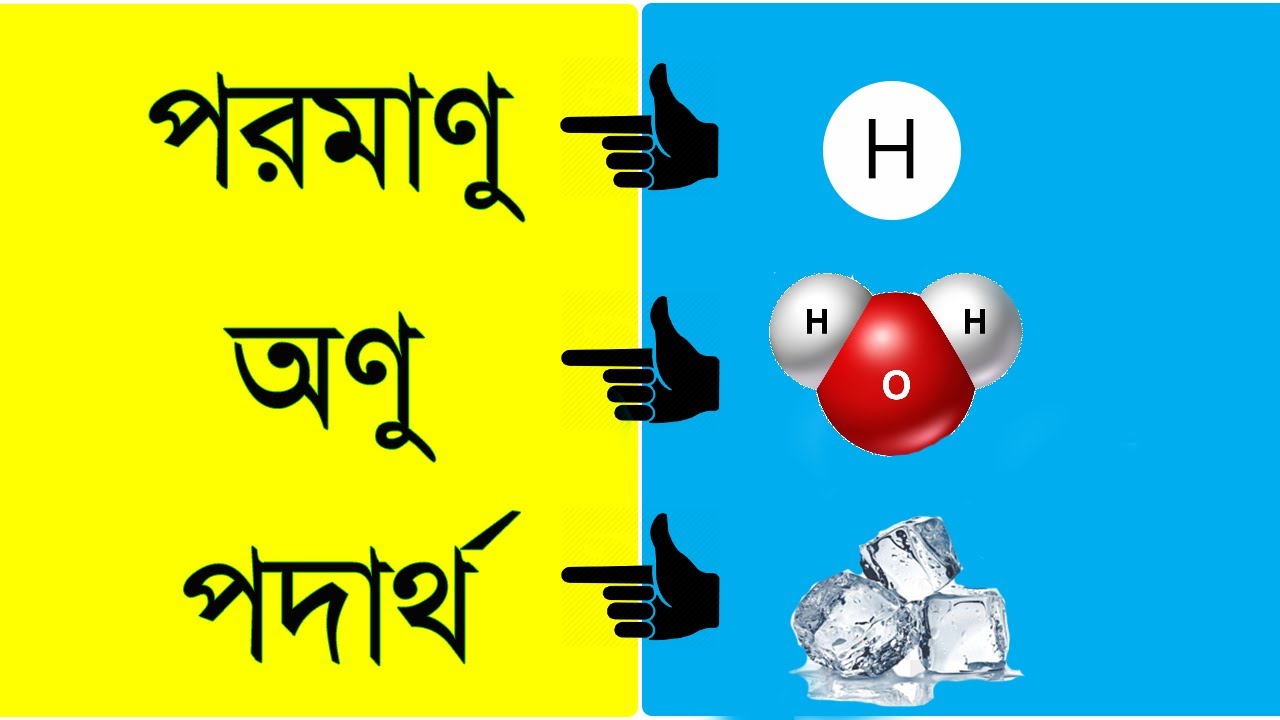 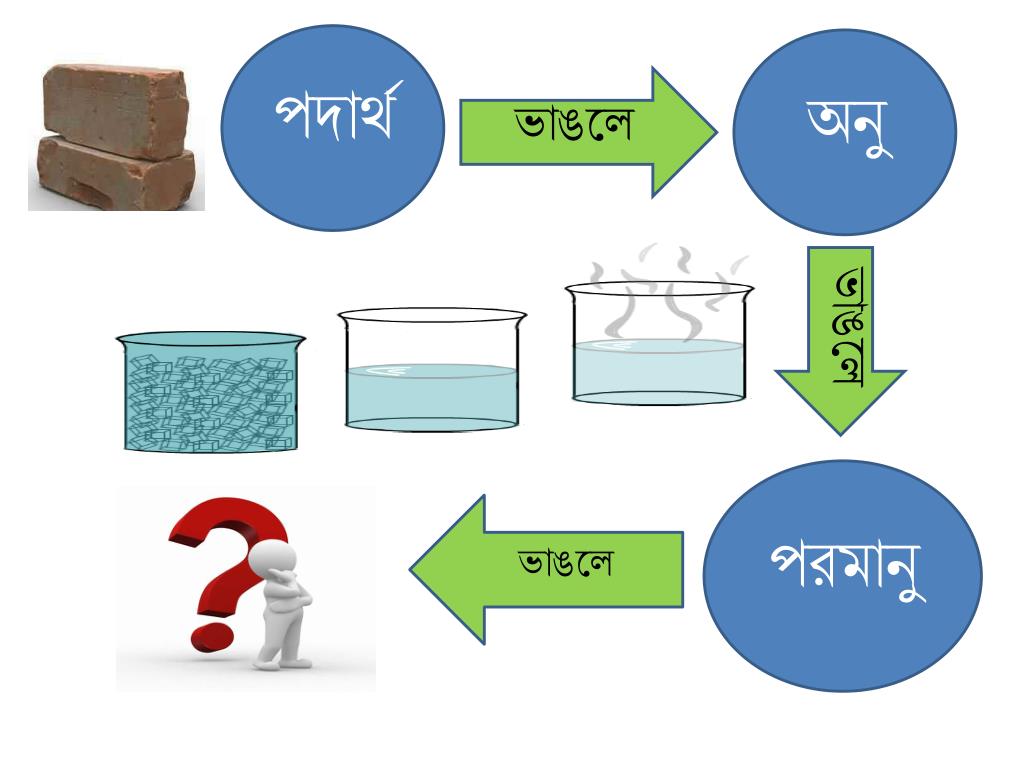 নিচের ছবিগুলো লক্ষ্য করঃ
আজকের পাঠ…
পদার্থের গঠন
শিখন ফল
এ পাঠ শেষে শিক্ষার্থীরা ……
মৌলিক পদার্থ যৌগিক পদার্থ কি তা ব্যাখ্যা করতে পারবে ।
অণু পরমানু এর মধ্যে পার্থক্য করতে পারবে ।
মৌলের ইংরেজি ও ল্যাটিন নাম থেকে তাদের প্রতীকও অণুর সংকেত  লিখতে পারবে ।
 মৌলিক ও স্থায়ী কণিকাগুলোর বৈশিষ্ট্য বর্ণনা করতে পারবে ।
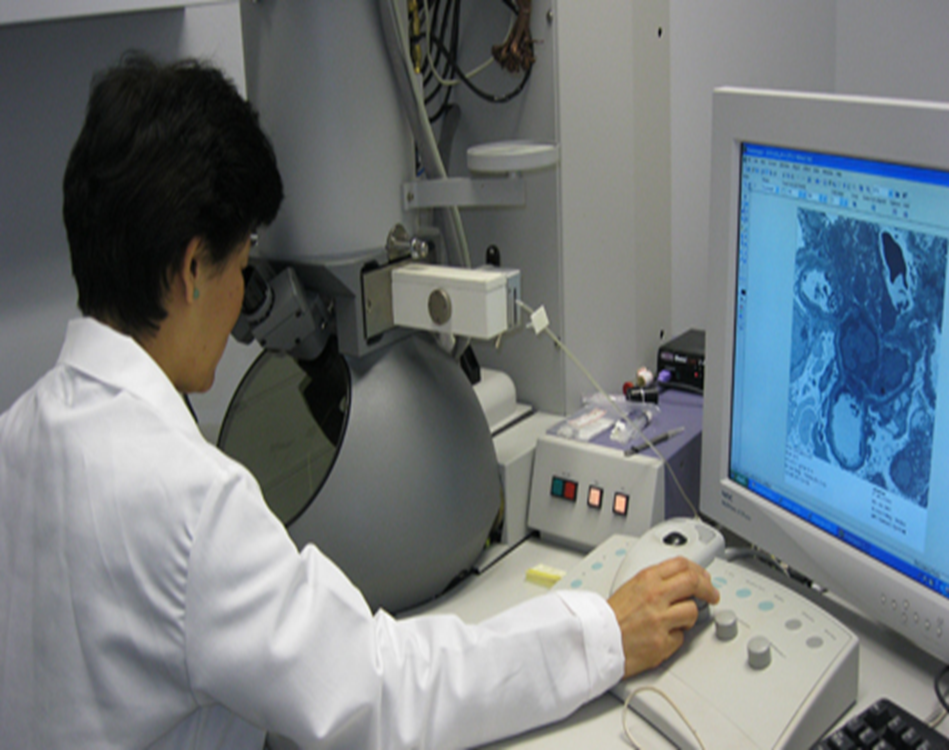 অনুবিক্ষণ যন্ত্রের সাহায্যে পরমাণুর পরীক্ষা
মোলিক পদার্থ
যে পদার্থকে রাসায়নিক পদ্ধতিতে বিশ্লেষণ করে দুই বা ততোধিক ভিন্ন ধর্ম বিশিষ্ট পদার্থে পরিণত করা যায়  না, তাকে মৌল বা মৌলিক পদার্থ বলে। অর্থাৎ, যে সকল পদার্থকে ভাঙলে বা বিশ্লেষণ করলে ঐ পদার্থ ছাড়া  আর কোনো পদার্থ পাওয়া  যায়  না, তাকে মৌলিক পদার্থ বলে।
এ পর্যন্ত আবিস্কৃত মৌলিক পদার্থের সংখ্যা ১১৮টি এর মধ্যে ৯৮টি মৌল প্রকৃতিতে পাওয়া যায় । বাকি মৌলগুলো গবেষণাগারে তৈরি করা হয়েছে তাই এদের কৃত্রিম মৌল বলে ।
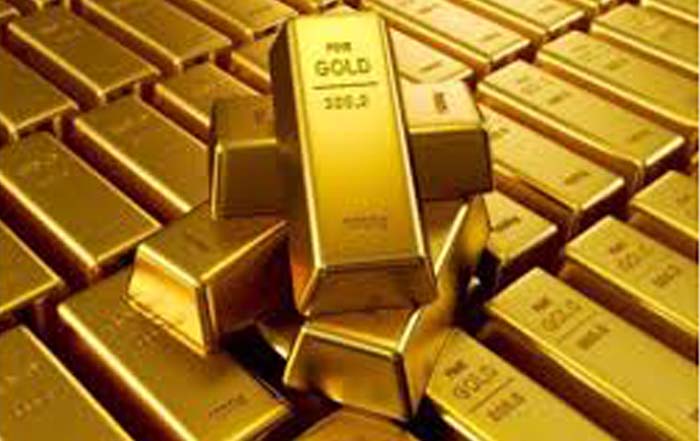 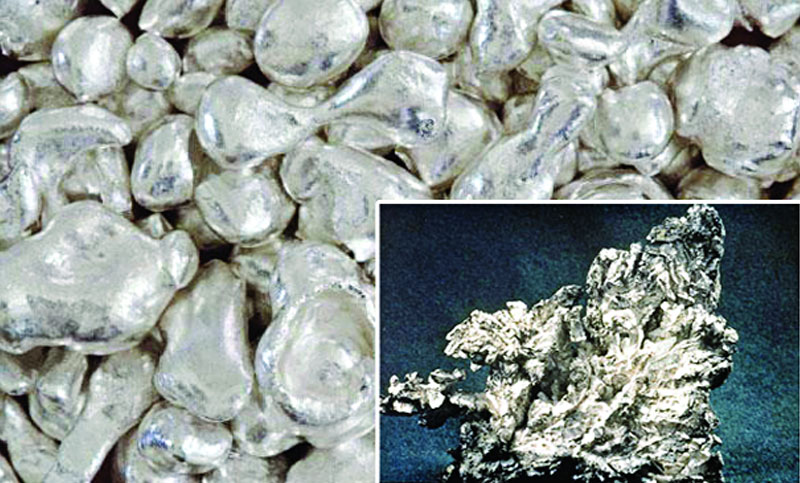 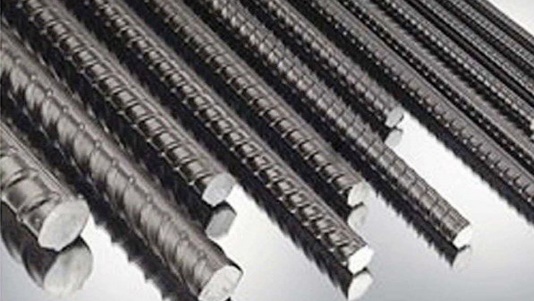 মৌলিক পদার্থ
যৌগিক পদার্থ
যে পদার্থকে বিশ্লেষণ করলে বিভিন্ন ধরনের মৌলিক পদার্থ পাওয়া যায় তাকে যৌগিক পদার্থ বলে।  উদাহরণ : পানি (H 2O) একটি যৌগিক পদার্থ। কারণ, পানির অণুতে সম্পূর্ণ ভিন্নধর্মী হাইড্রোজেন (H) ও অক্সিজেন (O) পরমাণু বিদ্যমান এবং হাইড্রোজেন ও অক্সিজেন এ দুইটি মৌল নির্দিষ্ট ভর অনুপাতে পরস্পর যুক্ত হয়ে পানি উৎপন্ন করে।
যৌগিক পদার্থ
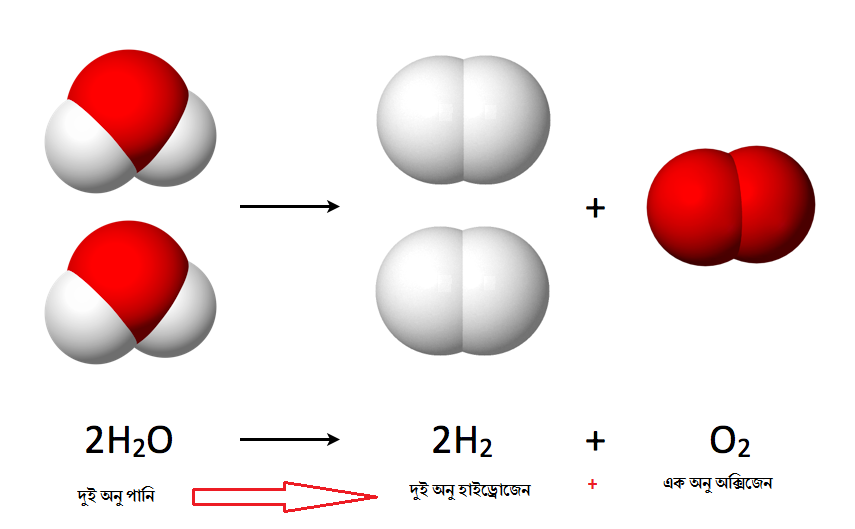 মৌলিক প্রতীক
কোন মৌলের ইংরেজি বা ল্যাটিন নামের সংক্ষিপ্ত রূপকে প্রতীক বলে । প্রত্যেকটি মৌলকে সংক্ষেপে প্রকাশ করতে তাদের আলাদা আলদা প্রতীক ব্যবহার করা হয় । যেমন হাইড্রোজেনের প্রতীক H
মৌলিক প্রতীক
যৌগের সংকেত
ক্লোরিন পরমানু
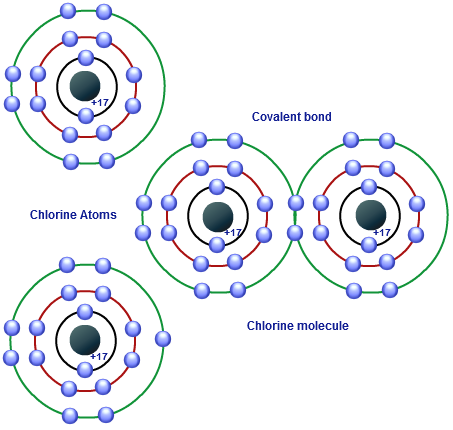 কক্ষপথ
+
নিউক্লিয়াস
পরমাণু চার্জ নিরপেক্ষ কেন
-
ইলেকট্রন
+
প্রোটন
নিউট্রন
পরমাণুর কণিকাসমুহ
প্রোটন
আবিস্কারক
রাদারফোর্ড
প্রোটন
+1.60×10-19 C
আধান
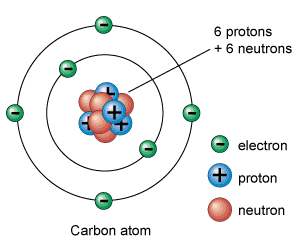 1.67×10-24 g
ভর
কাজঃ পরমাণুকে চিনতে সাহায্য করে
ইলেকট্রন
কক্ষপথ
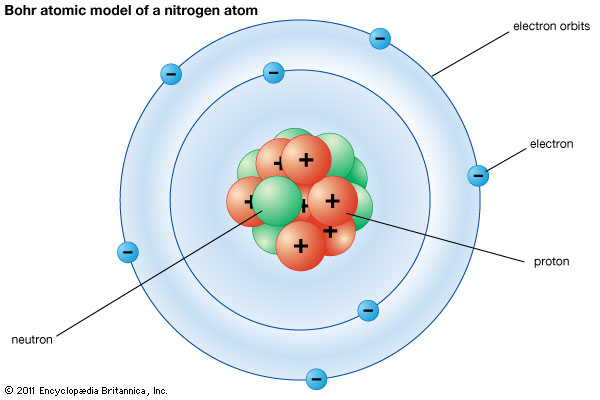 ইলেকট্রন
জে, জে, থমসন
আবিস্কারক
-1.60× 10-19 C
আধান
9.11×10-28 g
ভর
কাজঃ রাসায়নিক বন্ধন সৃষ্টি করে
নিউট্রন
আবিস্কারক
চ্যাডউইক
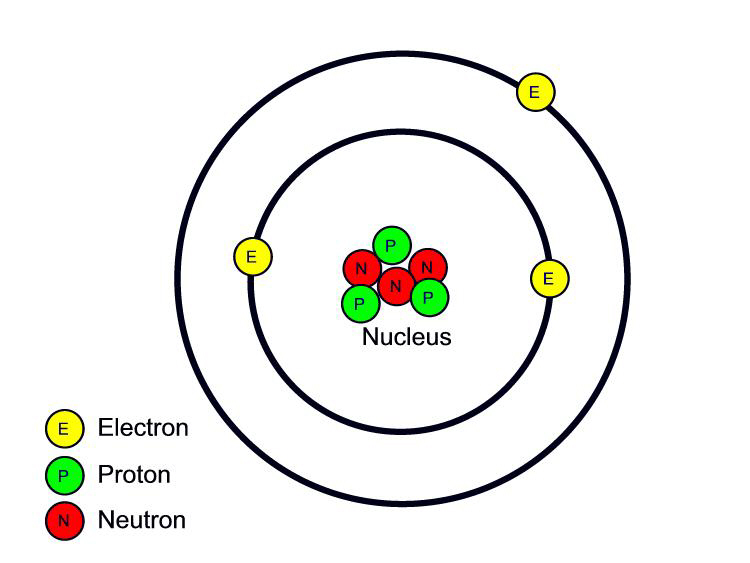 নিউট্রন
আধান
নাই
ভর
1.675 × 10-24 g
কাজঃ নিউক্লিয়াসের  স্থিতিশীলতা
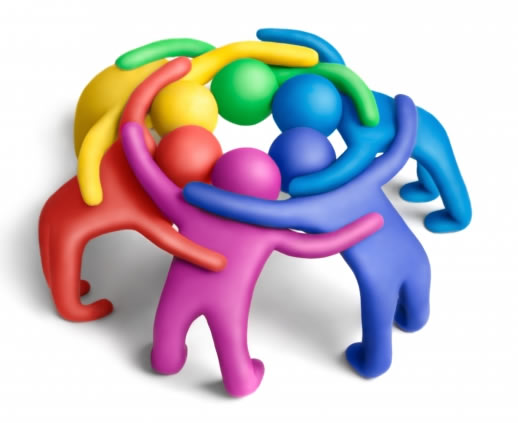 দলীয় কাজ
ক গ্রুপ
পরমানুর ক্ষুদ্রতম কণিকা সমুহ সংক্ষেপে বর্ণনা কর।
খ গ্রুপ
কপার , পটাশিয়াম , টাংস্টেন মারকারি মৌলের ল্যাটিন নাম ও প্রতীক  লিখ ।
মূল্যায়ন
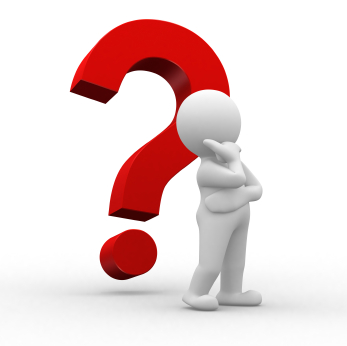 ১। পরমাণু কী?  
২। ইলেকট্রন পরমাণুর কোথায় অবস্থান করে?
৩। পরমাণু কি কি উপাদান দ্বারা গঠিত?
4। প্রতীক কাকে বলে ?
৫। সংকেত কাকে বলে ?
বাড়ির কাজ
পোষ্টার কাগজে পরমাণুর ক্ষুদ্রতম কণা সমূহকে বিভিন্ন রং দ্বারা চিহ্নিত করে পরমাণুর একটি মডেল অংকন কর।
সবাইকে ধন্যবাদ সবাই ভালো থাকবে
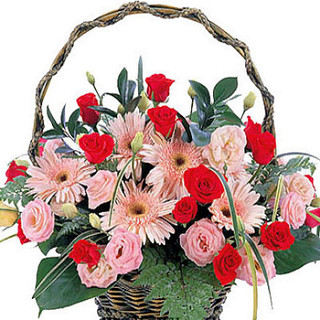 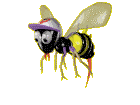 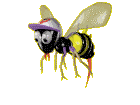 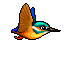